Ending fossil fuel subsidies
Rod Campbell, November 2024
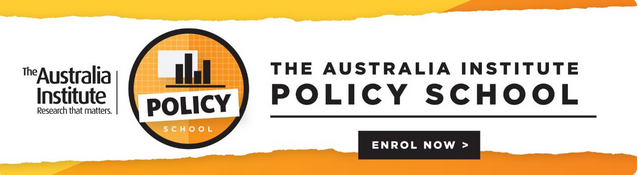 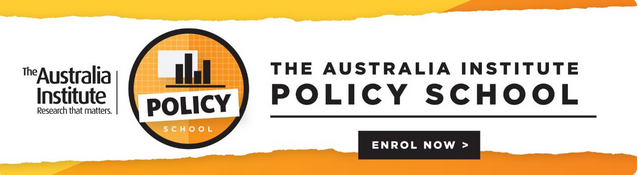 Australia – FFS! (Fossil Fuel Subsidies)
$14.5 billion in 2023–24, up 31% on 2022–23!
$27,581 for every minute of every day.
$540 for every person in Australia.
More than spent on army or air force

…all to make climate change WORSE!!!
What is a subsidy?
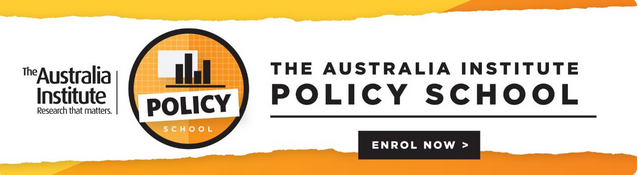 No strict definition – so different estimates of FFS:
IMF - $44 billion
Australia Institute - $14.5 billion
Productivity Commission - $1 billion

World Bank: 
A financial contribution by a government or public body or any form of income or price support that "confers a benefit" on the recipient (an enterprise, an industry, or a group of enterprises or industries)…. 
[Including] Reduction of taxes paid. Egs include exemptions or reductions from taxes normally applied, such as …tax credits.
What is a subsidy?
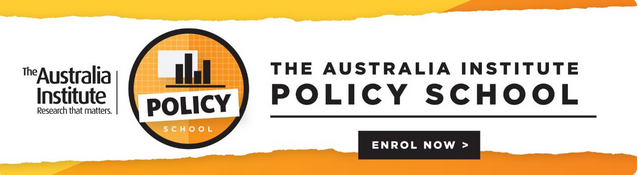 Queensland Treasury:
“Governments face budget constraints and spending on mining related infrastructure means less infrastructure spending in other areas, including social infrastructure such as hospitals and schools. The opportunity cost of this use of limited funds is a real cost to government and the community.”
In budget papers, reduces spending in other areas.

Basic econ policy rule – tax what you want less of, subsidise what you want more of.
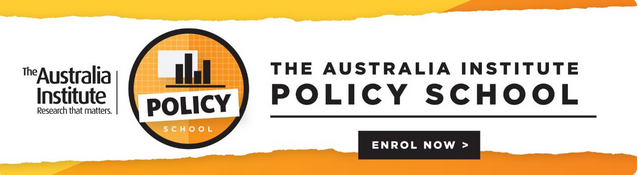 Examples of Aus fossil fuel subsidies
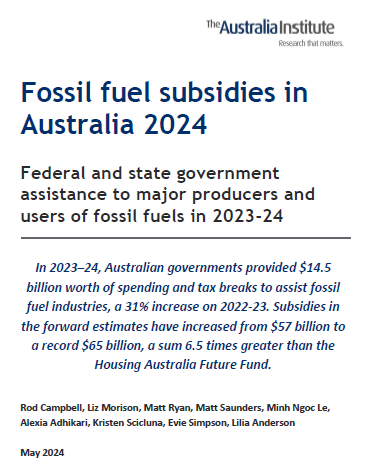 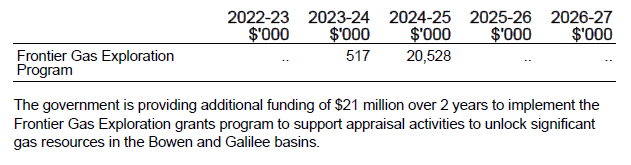 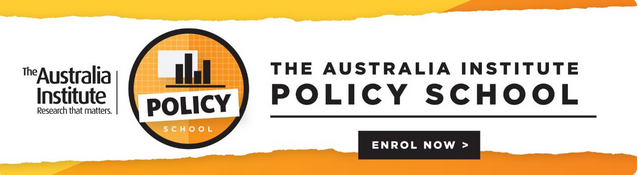 Examples of Aus fossil fuel subsidies
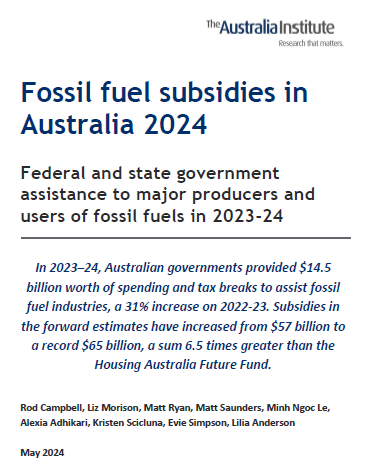 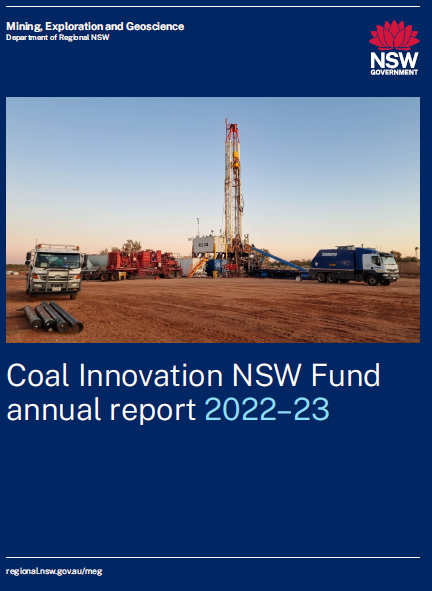 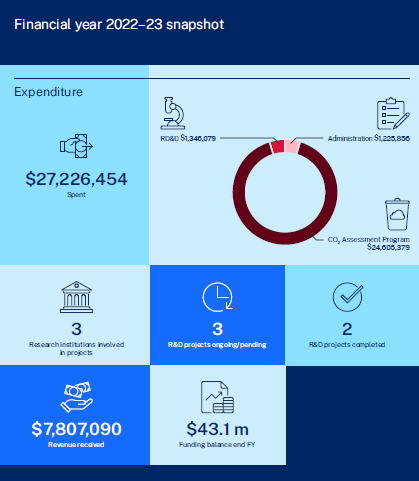 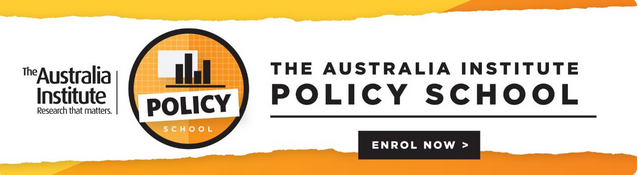 Examples of Aus fossil fuel subsidies
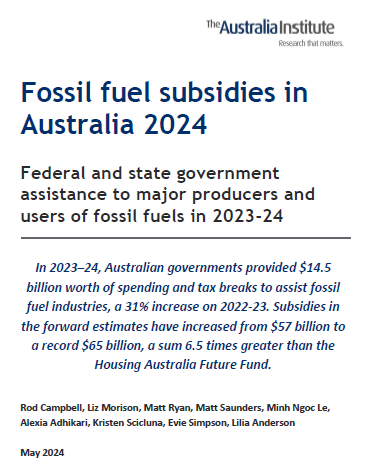 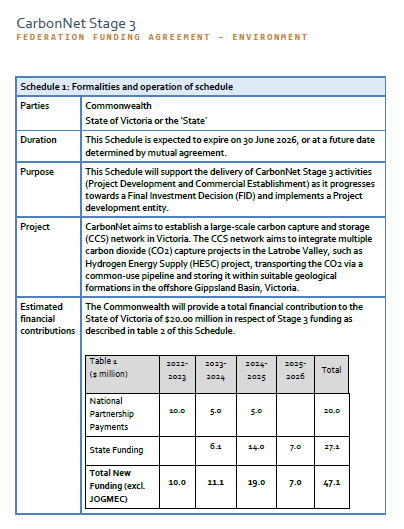 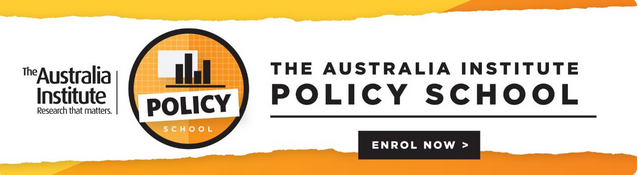 Examples of Aus fossil fuel subsidies
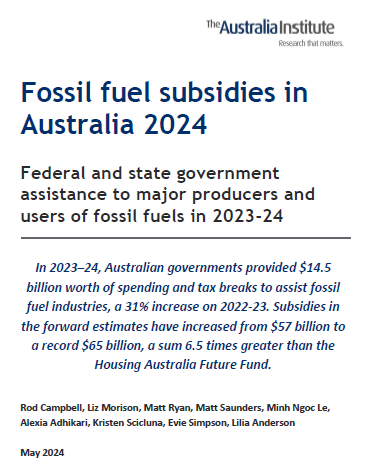 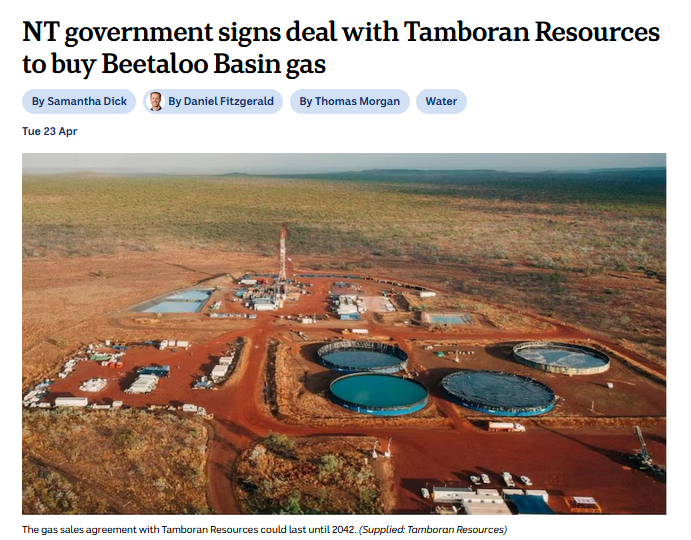 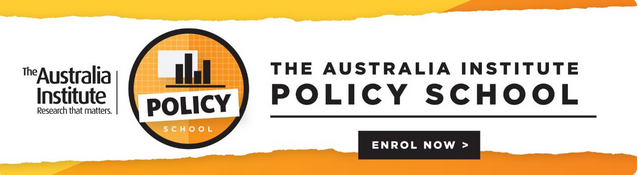 The big one! Fuel Tax Credit Scheme
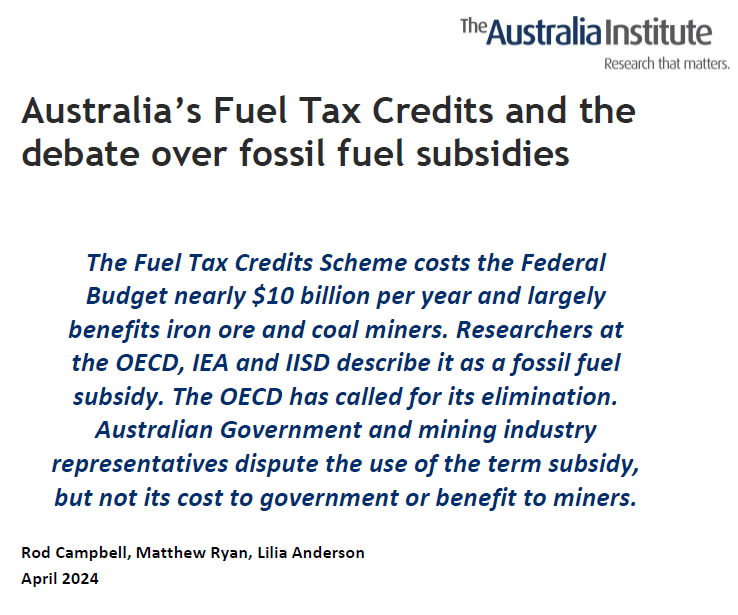 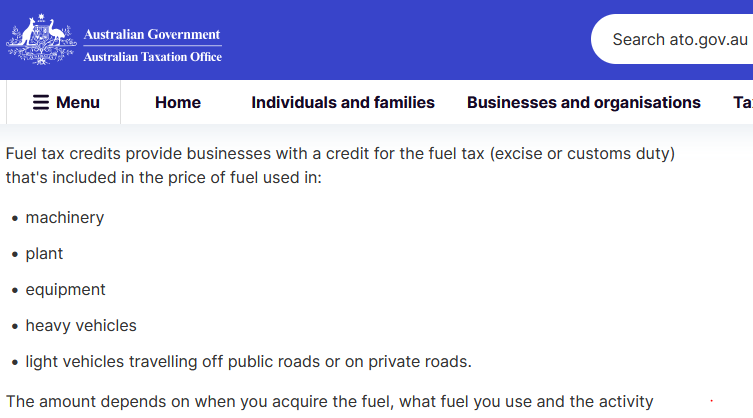 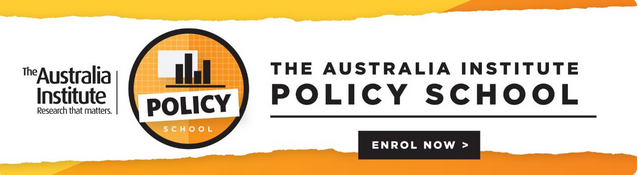 The big one! Fuel Tax Credit Scheme
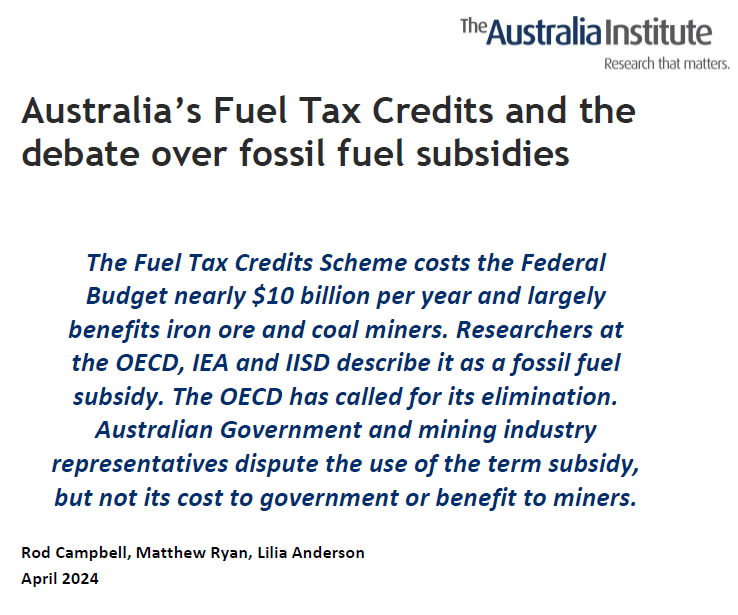 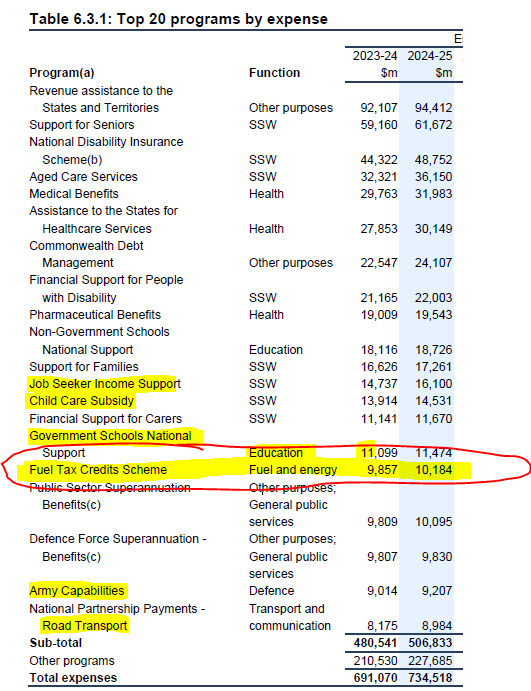 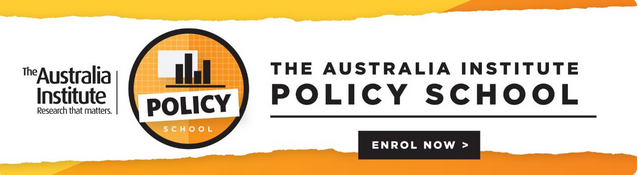 The big one! Fuel Tax Credit Scheme
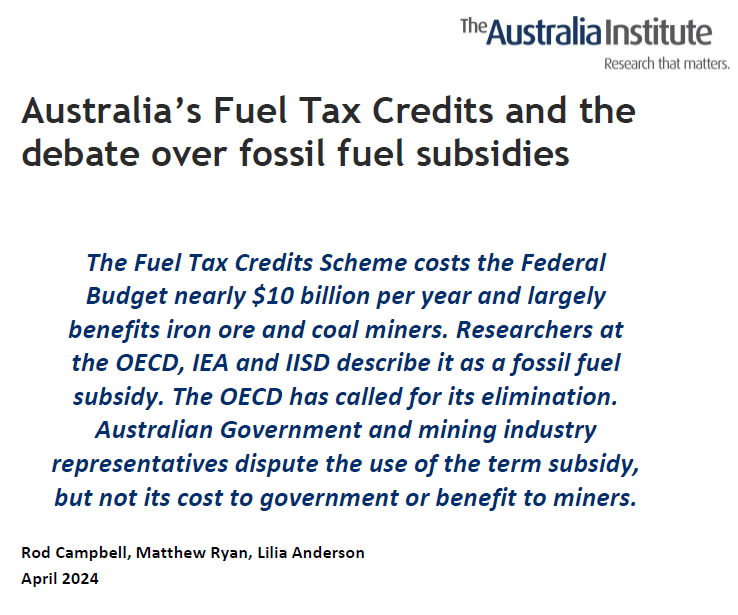 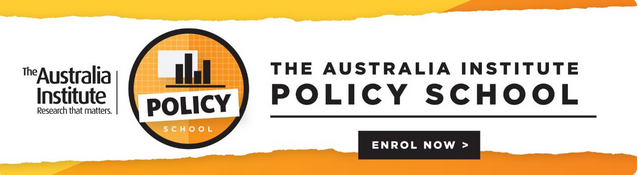 The big one! Fuel Tax Credit Scheme
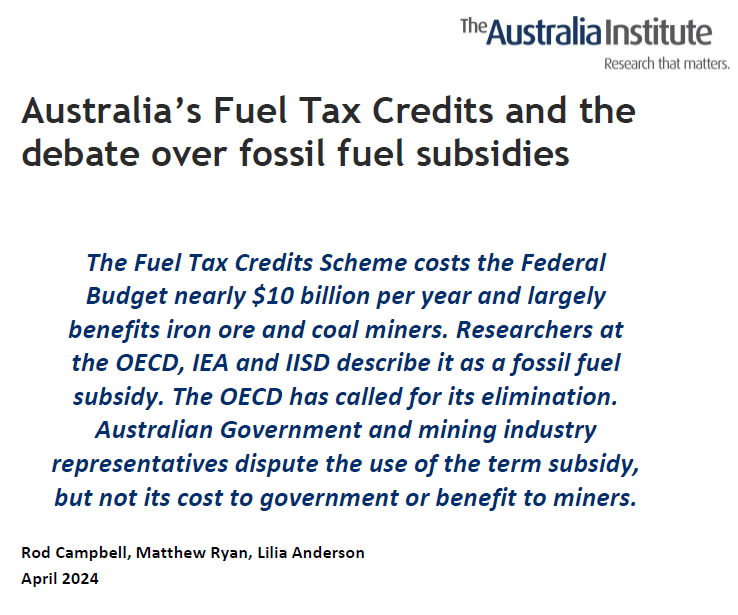 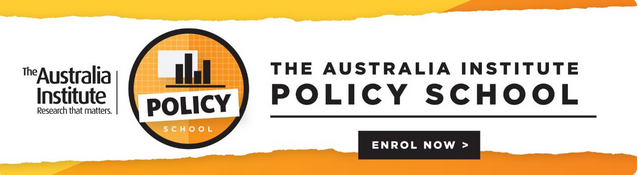 The big one! Fuel Tax Credit Scheme
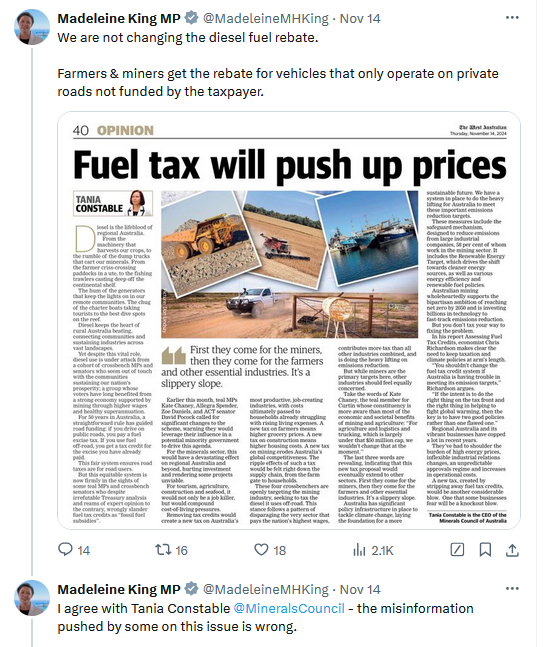 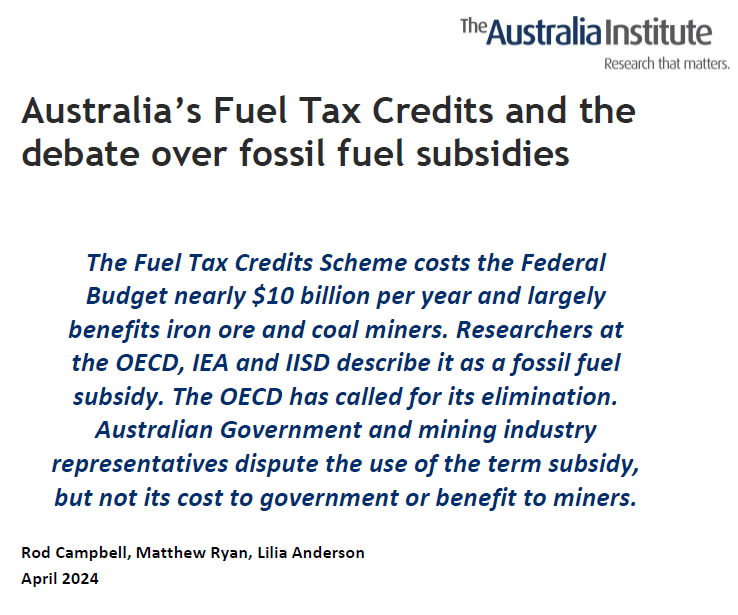 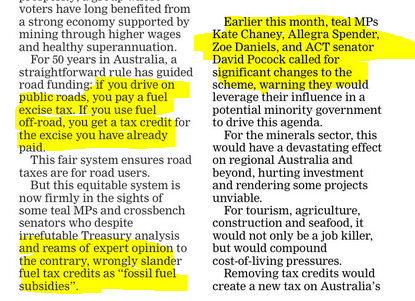 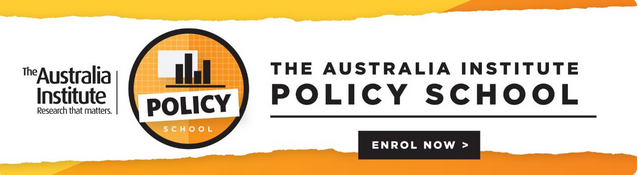 The big one! Fuel Tax Credit Scheme
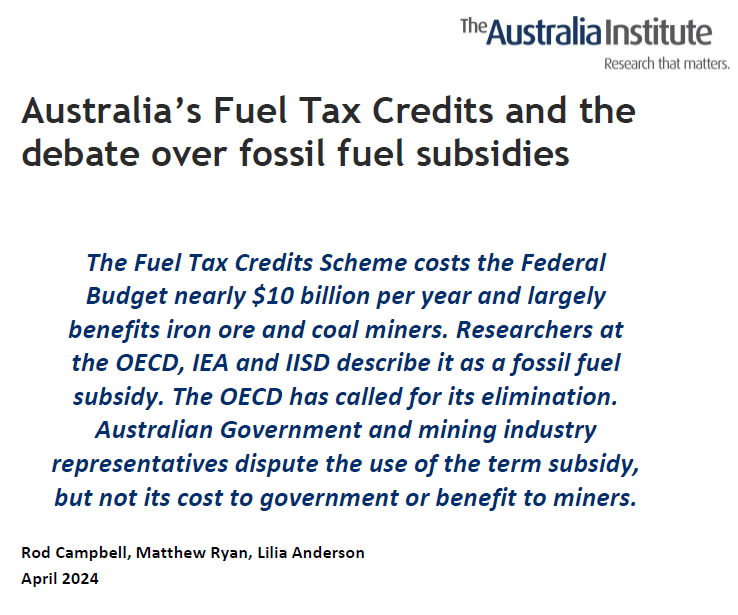 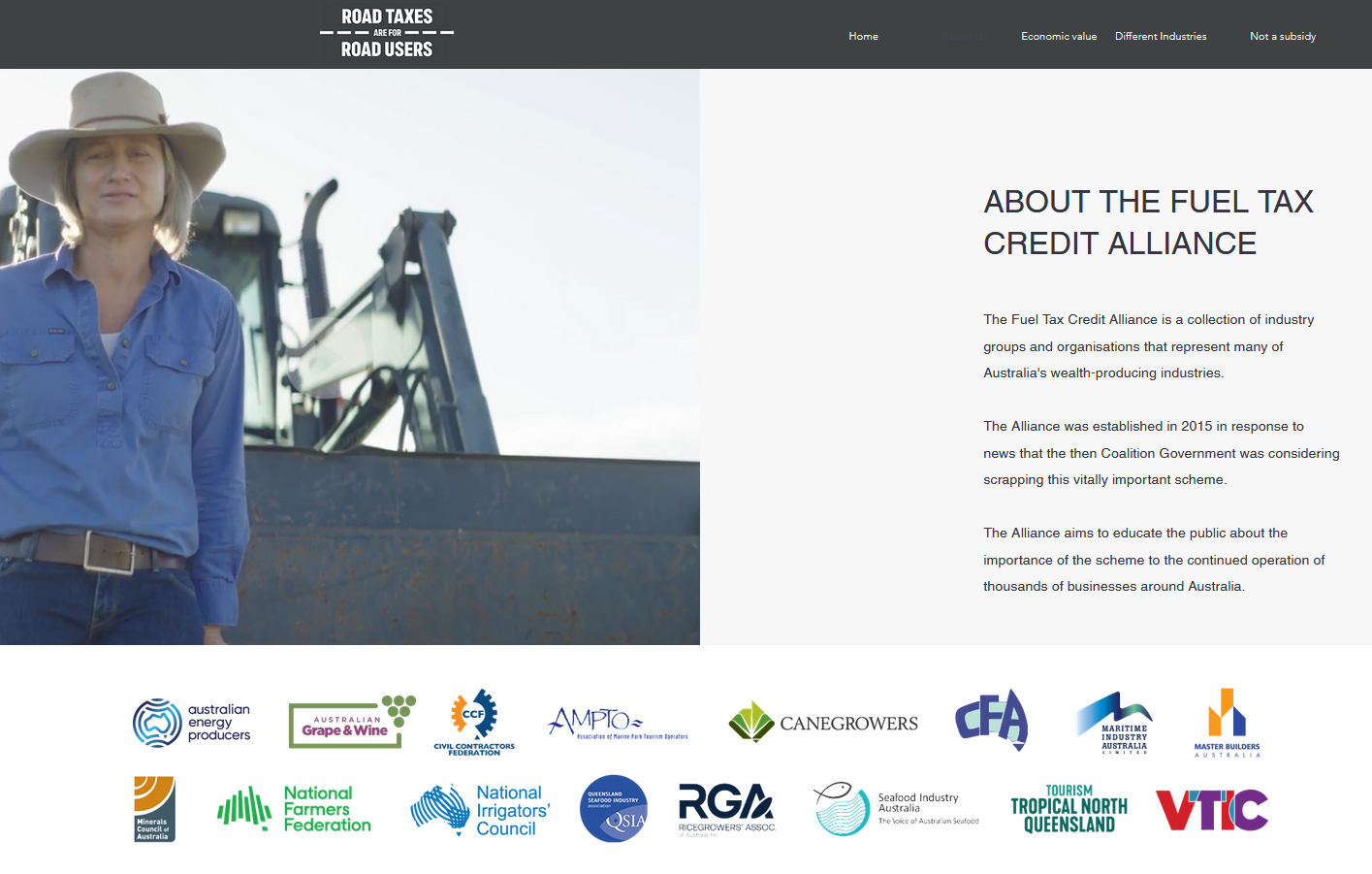 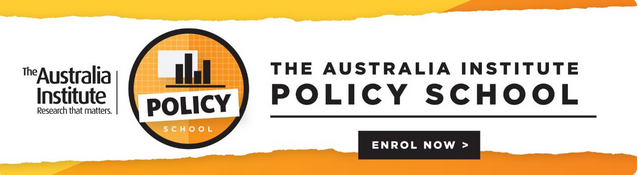 The big one! Fuel Tax Credit Scheme
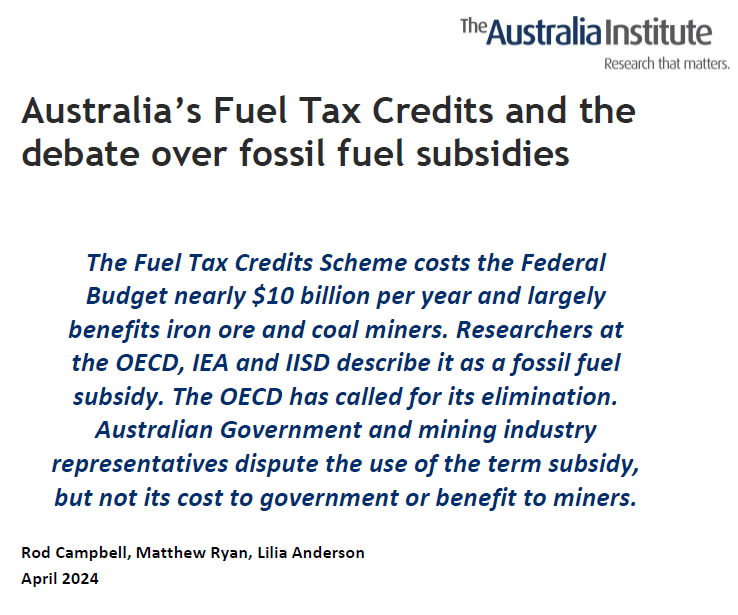 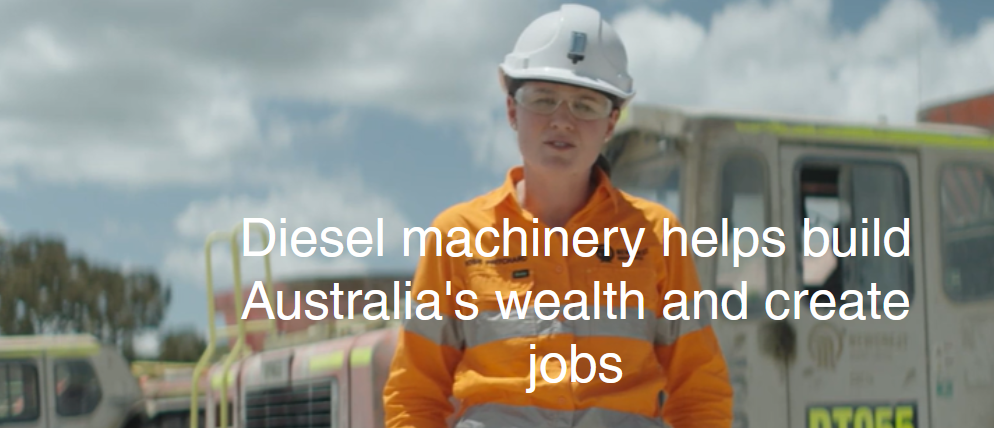 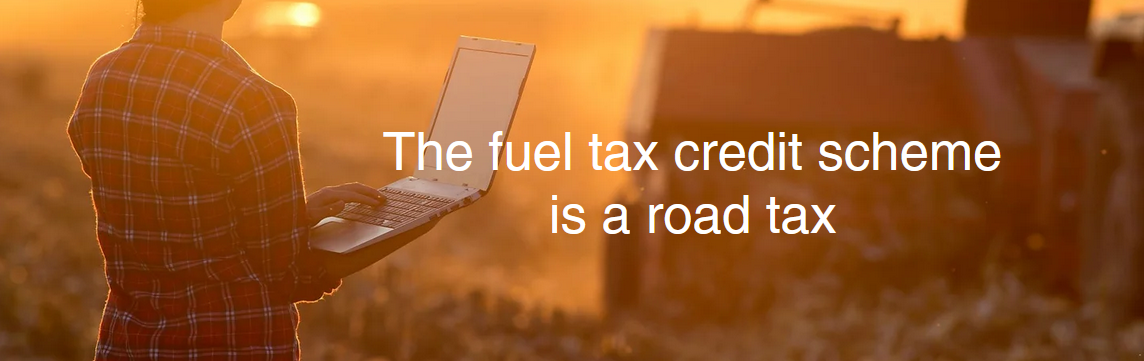 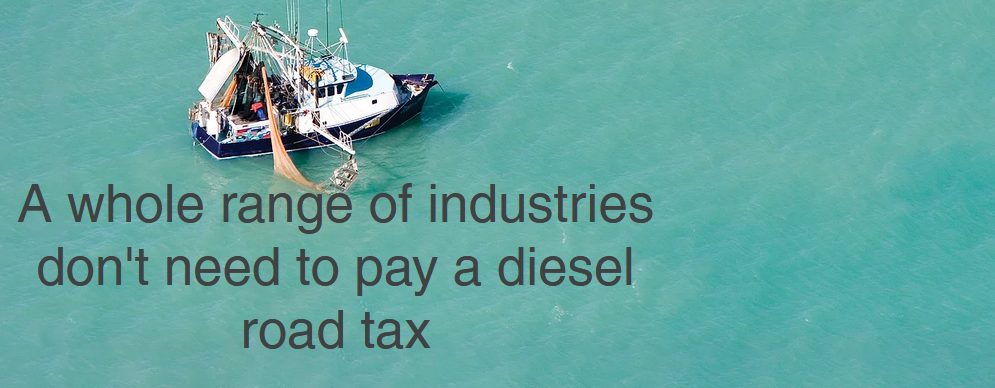 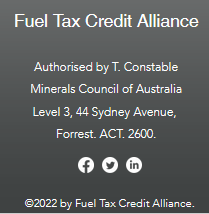 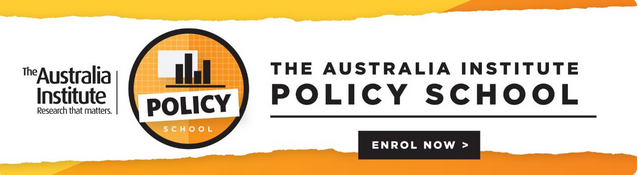 Conclusion – signs of change!
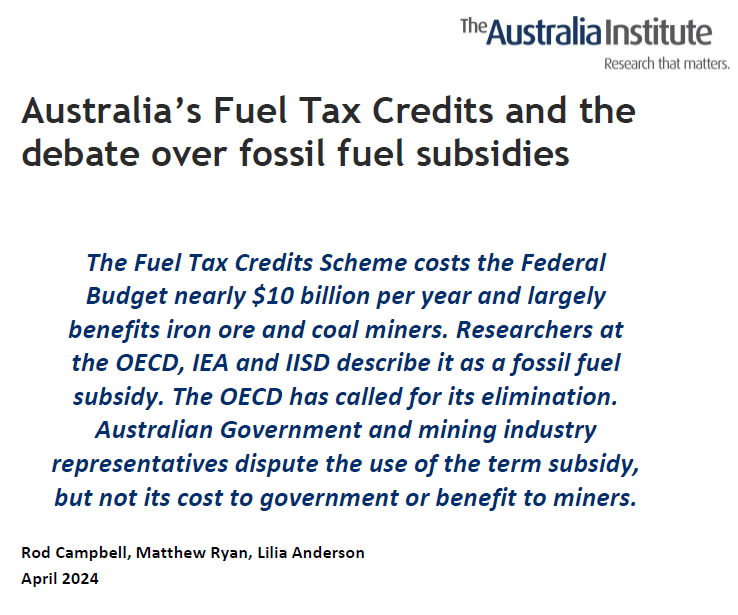 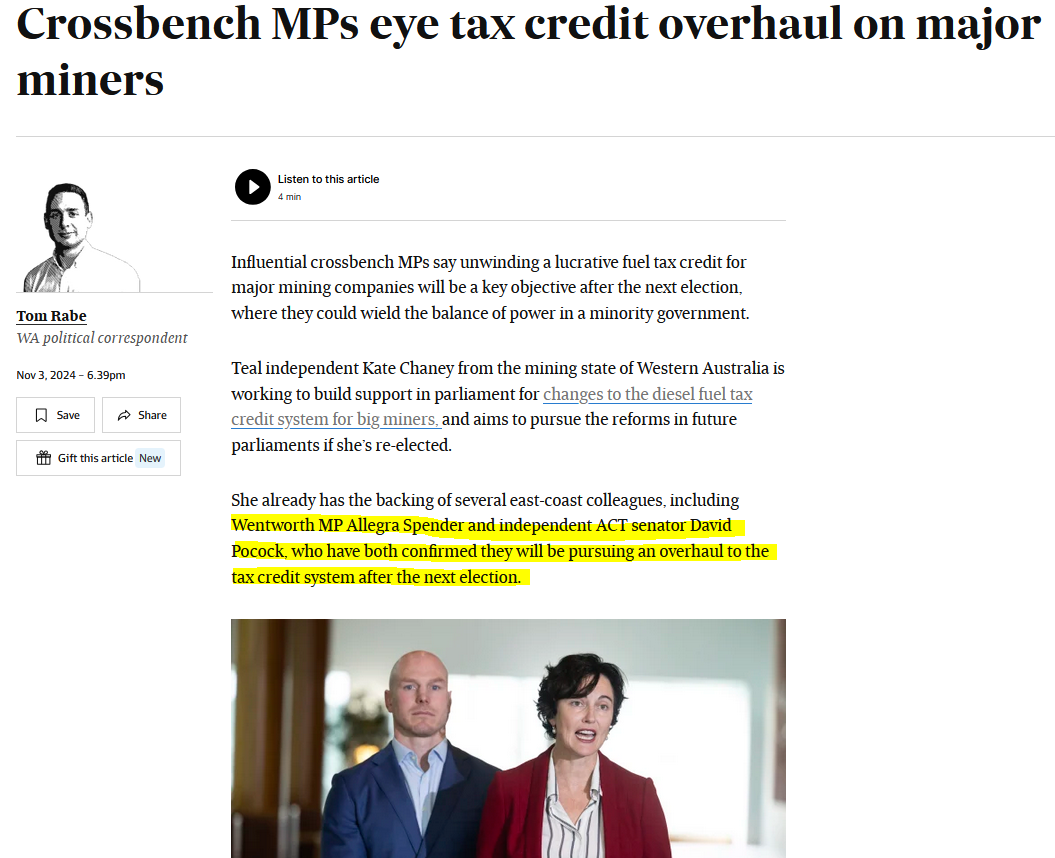 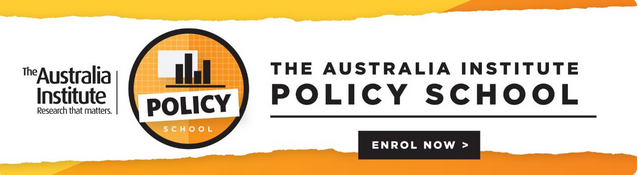 Fossil fuel subsidies
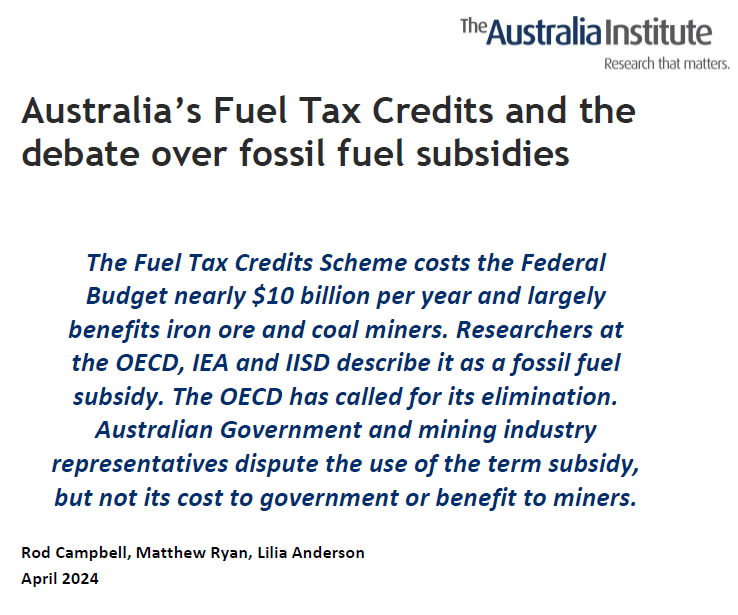 Questions????
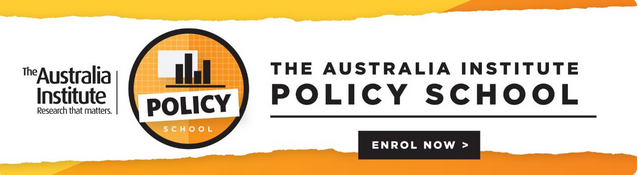 Renewable subsidies
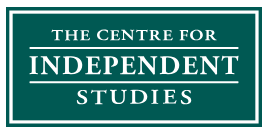 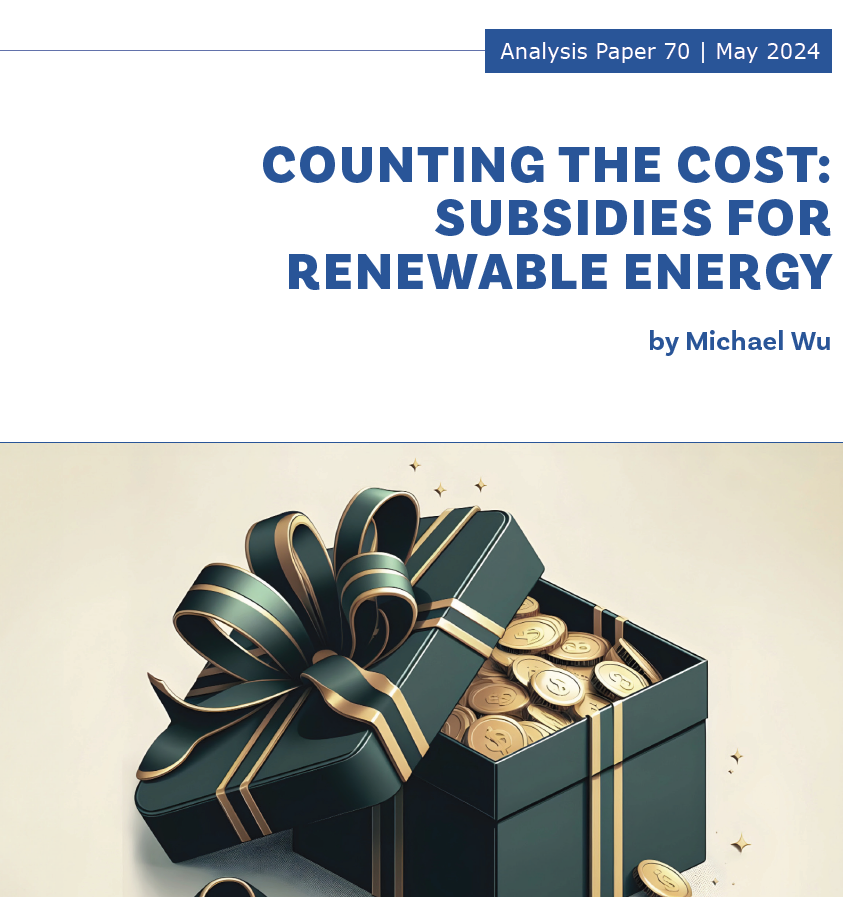 $2.9b per year
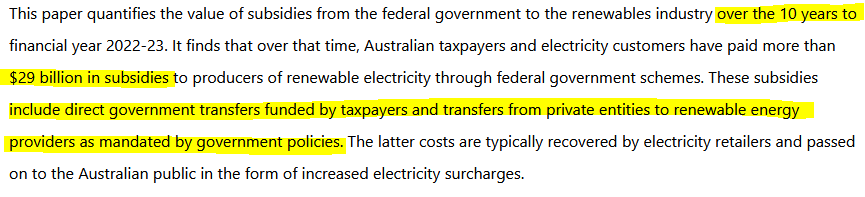